WorkshopDiretores e Coordenadores Pedagógicos das Escolas Judiciais e de Magistratura
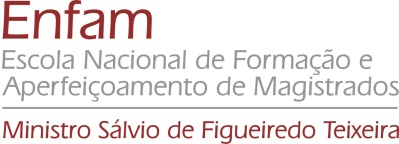 ESCOLA 
Academia Judicial do Tribunal de Justiça de Santa Catarina (AJ)
1
24/03/2014
Responsável pela apresentação
WorkshopDiretores e Coordenadores Pedagógicos das Escolas Judiciais e de Magistratura
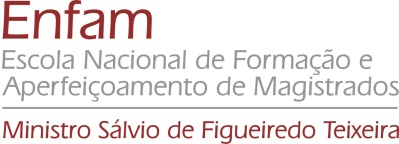 Missão

Desenvolver conhecimentos, habilidades e atitudes de magistrados, servidores e colaboradores do Poder Judiciário de Santa Catarina

Visão

Ser referência nacional como Universidade Corporativa.

Público-alvo

 aproximadamente 12.000 pessoas (500 magistrados) atendidos por uma equipe de 60 colaboradores.
2
24/03/2014
Responsável pela apresentação
WorkshopDiretores e Coordenadores Pedagógicos das Escolas Judiciais e de Magistratura
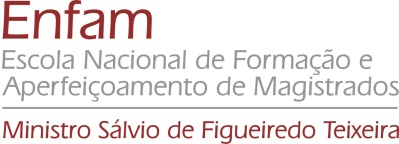 3
24/03/2014
Responsável pela apresentação
WorkshopDiretores e Coordenadores Pedagógicos das Escolas Judiciais e de Magistratura
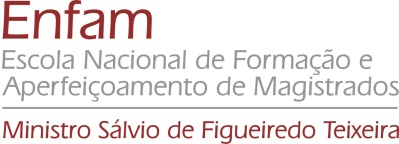 2. ORGANIZAÇÃO DOS CONTEÚDOS

Eixo teórico:

Aula inaugural e tratativas do curso
Elaboração de decisões e sentenças e realização de audiências
Relações interpessoais
Relações interinstitucionais
Deontologia e ética do magistrado
Administração judiciária
Capacitação em recursos da informação
Difusão da cultura de conciliação como busca da paz social e técnicas de conciliação
Impacto econômico e social das decisões judiciais
Psicologia jurídica
4
24/03/2014
Responsável pela apresentação
WorkshopDiretores e Coordenadores Pedagógicos das Escolas Judiciais e de Magistratura
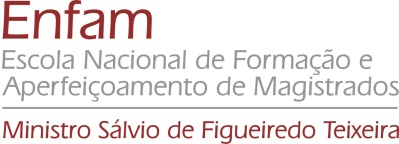 2. ORGANIZAÇÃO DOS CONTEÚDOS

Eixo prático:

Prática forense I – Contexto geral do cotidiano de um magistrado
Prática forense II – Atuação como juízes leigos e conciliadores
Prática forense III – Palestras, visitas técnicas, sessões de julgamento (inserido no último participação de órgãos internos e externos dos três níveis de Poder e sociedade civil)

Forma de integração entre os eixos:

Os conteúdos discorridos nas aulas teóricas têm relação direta com as atividades de produção de atos judicantes da disciplina Prática Forense.
5
24/03/2014
Responsável pela apresentação
WorkshopDiretores e Coordenadores Pedagógicos das Escolas Judiciais e de Magistratura
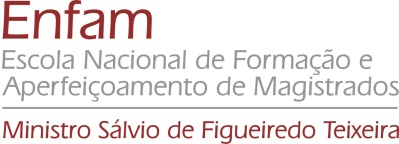 3. METODOLOGIA

Aulas expositivas
Aulas em laboratório
Aulas práticas
Oficinas de trabalho
Visitas técnicas
Conhecimento e vivência da rotina de trabalho de gabinete, cartório e secretaria de foro
6
24/03/2014
Responsável pela apresentação
WorkshopDiretores e Coordenadores Pedagógicos das Escolas Judiciais e de Magistratura
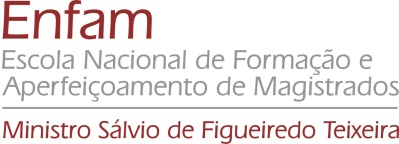 4. AVALIAÇÃO

FORMA DE AVALIAÇÃO DO CURSO
As avaliações aplicadas pela Academia Judicial do Tribunal de Justiça de Santa Catarina no referido curso contemplam, na íntegra, os quatro momentos distintos estabelecidos pelo Anexo 1 da Resolução n. 3/2013-Enfam, quais sejam:
Avaliação do curso pelo candidato-aluno;
Avaliação do candidato-aluno pela Escola;
Avaliação do professor pelo candidato-aluno;
Avaliação do curso pelo professor.

AVALIAÇÃO DO CURSO
O Conselho Técnico-Científico reunir-se-á, periodicamente, com a Comissão de Concurso do Tribunal de Justiça, para, além de analisar as condições ambientais, preparo dos professores quanto ao conteúdo e à metodologia aplicados, avaliar a aprendizagem e os resultados apresentados ao longo dos quatro meses de formação.
7
24/03/2014
Responsável pela apresentação
WorkshopDiretores e Coordenadores Pedagógicos das Escolas Judiciais e de Magistratura
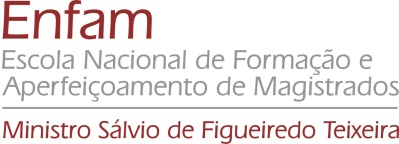 4. AVALIAÇÃO

FORMA DE AVALIAÇÃO DO CURSO
AVALIAÇÃO DO CURSISTA
Durante o curso, os candidatos serão avaliados em relação ao conteúdo programático, à atividade prática e à conduta mantida no período, inclusive no tocante à assiduidade, pontualidade, postura ética, ao relacionamento interpessoal, ao interesse e à participação, conforme os ditames do artigo 4º da Resolução n. 3/2013–Enfam.
Disciplinas Teóricas: Será aplicada a avaliação de aprendizado: o concursando será submetido à avaliação no decorrer e/ou ao final de cada disciplina, a critério do professor, por meio das seguintes modalidades: prova escrita e/ou estudo de caso, com exigência de nota mínima igual ou superior a 6 (seis).
Disciplinas Práticas: A avaliação, promovida pelos orientadores, consistirá na análise da performance do candidato, no tocante a fatores que envolvem a realização de audiências e a elaboração de textos escritos, por meio de 2 (dois) formulários próprios, anexos I e II, instituídos por resolução da Academia Judicial.
8
24/03/2014
Responsável pela apresentação
WorkshopDiretores e Coordenadores Pedagógicos das Escolas Judiciais e de Magistratura
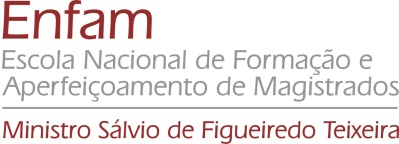 5. ASPECTOS RELEVANTES PARA A EFETIVIDADE CURRICULAR (Possibilidades e Condicionantes)

Conforme observado nas avaliações, o curso se mostra muito importante como orientação para os desafios da vida prática nas unidades judiciárias, além de permitir o contato dos futuros magistrados com profissionais experientes e capacitados. A orientação por magistrados de carreira e a análise de processos judiciais reais contribuem sobremaneira na formação profissional, de forma mais humanizada. O curso possibilita o aprendizado de questões fundamentais ao início do exercício da magistratura (condução de audiências e confecção de sentenças), da gestão dos cartórios e das funções administrativas. A logística implementada permite aos futuros magistrados vivenciar as dificuldades próprias da tramitação de expressivo número de processos e da necessária atenção dispensada aos participantes do curso. Serve, ainda, como importante ferramenta de seleção e preparação dos novos magistrados.
No máximo 10 páginas
24/03/2014
Responsável pela apresentação
WorkshopDiretores e Coordenadores Pedagógicos das Escolas Judiciais e de Magistratura
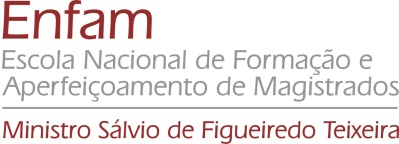 Aspectos de destaque do último curso de formação:

Maior mutirão de sentenças realizado com 3.575 processos, cada concursando recebeu e analisou 61 processos;
Sorteio de processos e orientadores;
Aprender fazendo (as audiências e as sentenças);
Dificuldades de logística (espaço-físico);
Carência de um cartório para o impulso processual;
Alteração na rotina da escola, prejudicando o andamento dos demais projetos;
Dificuldade de afastamento dos orientadores.
10
24/03/2014
Responsável pela apresentação